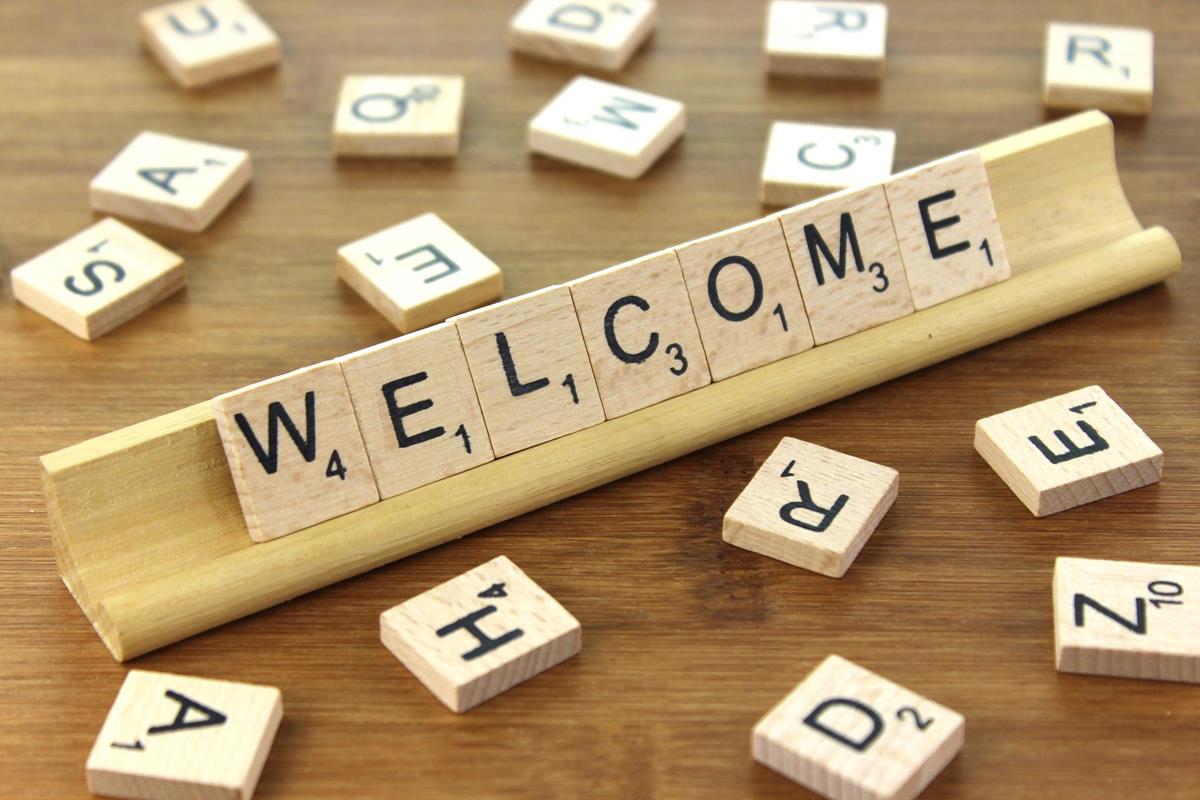 This Photo by Unknown Author is licensed under CC BY-SA
QUALITATIVE RESEARCH
Dr. GEETHA GOPINATH
ASSISTANT PROFESSOR
DEPARTMENT OF EDUCATION AND EDUCATIONAL TECHNOLOGY
SCHOOL OF SOCIAL SCIENCES
UNIVERSITY OF HYDERABAD
CENTRAL UNIVERSITY CAMPUS
HYDERABAD
CONTENTS
Concept of Qualitative Research
Purpose of Qualitative Research
Characteristics  of Qualitative Research
Key elements  of Qualitative Research
Types of qualitative Research
Methods  of Qualitative Research
Strengths of Qualitative Research
Limitations of Qualitative Research 
Ethical guidelines of Qualitative Research
learning OBJECTIVES
Enable the student teachers  to,
define and explain the concept of qualitative research
describe the characteristics  of qualitative research
list the key components of qualitative research
explain different methods of qualitative research
enumerate the steps of qualitative research
elucidate different types of qualitative research
analyze the strengths and limitations of qualitative research
What is qualitative research?
Qualitative research is a process of real-life inquiry that aims to understand social phenomena.
 It focuses on the "why" and “how” rather than the "what" of social phenomena 
It is a scientific research method used to gather non-numerical data.
Qualitative research is used to gain an in-depth understanding of human behaviour, experience, attitudes, intention and motivations.
It aims to find out the way people think and feel on the basis of observation and interpretation
 It is a form of research in which the researcher gives more weightage to the views of the participants
definitions
Creswell (2009) has defined qualitative research as,
                      “Qualitative research is an inquiry process of understanding based on distinct methodological traditions of inquiry that explore a social or human problem. The researcher builds a complex, holistic picture, analyzes words, reports detailed views of informants and conducts the study in a natural setting”.

 According to Denzin and Lincoln (1994) “a qualitative research focuses on interpretation of phenomena in their natural settings to make sense in terms of the meanings people bring to these settings”.
Purpose of qualitative research
Reveals nature of certain situations, settings ,processes  and relationships
Description
Enable researcher to gain new insights about a phenomenon and develop new theoretical background of  the issue
Interpretation
Allow researcher to test the validity of certain assumptions, theories and claim within real-world contexts
Verification
Provide a means which a researcher can evaluate effectiveness of a particular finding or innovation
Evaluation
Characteristics of Qualitative Research
Qualitative research is conducted in natural settings to get real information.
The Qualitative research is holistic in nature-study the problem from all angles 
The qualitative research follows a subjective approach as the researcher is intimately involved 
Qualitative research is exploratory.It is conducted to have a better understanding of the existing problem, 
Qualitative research is flexible. It can change at any stage of the research and based on the change, the course of research might also get changed.
Characteristics of Qualitative Research
The reasoning used to synthesise data in qualitative research is inductive
Researcher participates in the research and engages the participants in the study.
Qualitative research is based on purposive sampling
 A small sample size is selected with a view to get a thorough understanding of the target concept.
Characteristics of Qualitative Research
Verbal data are collected in qualitative research. 
Inquiry in qualitative research is  process-oriented 
Elements used in the analysis of qualitative research are words, pictures, and objects 
The methods used in qualitative research are in-depth interviews, focus groups,observation, analysis of documents, records, reports, and artifacts, etc.
KEY elements OF qualitative research
Naturalistic -- refers to studying real-world situations as they unfold naturally; non-manipulative and non-controlling; the researcher is open to whatever emerges [i.e., there is a lack of predetermined constraints on findings].
Emergent -- acceptance of adapting inquiry as understanding deepens and/or situations change; the researcher avoids rigid designs that eliminate responding to opportunities to pursue new paths of discovery as they emerge.
Purposeful -- cases for study [e.g., people, organizations, communities, cultures, events, critical incidences] are selected because they are “information rich” and illuminative. That is, they offer useful manifestations of the phenomenon of interest; sampling is aimed at insight about the phenomenon, not empirical generalization derived from a sample and applied to a population.
Types of qualitative research
The six Types of Qualitative research are
 Phenomenological model, 
  Ethnographic model,
 Grounded theory,
 Case study,
 Historical model
  Narrative model.
METHODS USED IN QUALITATIVE RESEARCH
Qualitative researchers use their own eyes, ears, and intelligence to collect in-depth perceptions and descriptions of targeted populations, places, and events . Their findings are collected through a variety of methods, and often a researcher will use at least two or several of the following while conducting a qualitative study:
Direct observation:  researcher studies people as they go about their daily lives without participating or interfering. This type of research is often unknown to those under study, and as such, must be conducted in public settings where people do not have a reasonable expectation of privacy. For example, a researcher might observe the ways in which strangers interact in public as they gather to watch a street performer.
METHODS USED IN QUALITATIVE RESEARCH
Open-ended surveys: While many surveys are designed to generate quantitative data, many are also designed with open-ended questions that allow for the generation and analysis of qualitative data. For example, a survey might be used to investigate not just which political candidates voters chose, but why they chose them, in their own words.
Focus group: In a focus group, a researcher engages a small group of participants in a conversation designed to generate data relevant to the research question. Focus groups can contain anywhere from 5 to 15 participants. Social scientists often use them in studies that examine an event or trend that occurs within a specific community. They are common in market research, too.
METHODS USED IN QUALITATIVE RESEARCH
In-depth interviews: Researchers conduct in-depth interviews by speaking with participants in a one-on-one setting. Sometimes a researcher approaches the interview with a predetermined list of questions or topics for discussion but allows the conversation to evolve based on how the participant responds. Other times, the researcher has identified certain topics of interest but does not have a formal guide for the conversation, but allows the participant to guide it.
Oral history: The oral history method is used to create a historical account of an event, group, or community, and typically involves a series of in-depth interviews conducted with one or multiple participants over an extended period.
METHODS USED IN QUALITATIVE RESEARCH
Participant observation: This method is similar to observation, however with this one, the researcher also participates in the action or events to not only observe others but to gain the first-hand experience in the setting.
Ethnographic observation: Ethnographic observation is the most intensive and in-depth observational method. The researcher fully immerses themselves into the research setting and lives among the participants as one of them for anywhere from months to years. 
Content analysis: This method is used by sociologists to analyze social life by interpreting words and images from documents, film, art, music, and other cultural products and media. The researchers look at how the words and images are used, and the context in which they are used to draw inferences about the underlying culture.
Steps of qualitative research
Identifying a research problem/stating the problem
 Reviewing the literature
 Specifying a purpose and research questions
 Collecting the data 
 Analyzing the data
 Determining the quality of data 
 Reporting the research
strengths of  qualitative research
Obtain a more realistic view of the lived world that cannot be understood or experienced in numerical data and statistical analysis
Provide the researcher with the perspective of the participants of the study through immersion in a culture or situation and as a result of direct interaction with them
Allow the researcher to describe existing phenomena and current situations
Develop flexible ways to perform data collection, subsequent analysis, and interpretation of collected information
Yield results that can be helpful in pioneering new ways  of understanding
Respond to changes that occur while conducting the study [e.g., extended fieldwork or observation] and offer the flexibility to shift the focus of the research as a result
Provide a holistic view of the phenomena under investigation
Respond to local situations, conditions, and needs of participants
Interact with the research subjects in their own language and on their own terms
Create a descriptive capability based on primary and unstructured data.
Limitations of qualitative research
The quality of the data gathered in qualitative research is highly subjective.
Mining data gathered by qualitative research can be time consuming.
Qualitative research creates findings that are valuable, but  Qualitative research is not statistically representative.
.Research using human subjects increases the chance of ethical dilemmas that undermine the overall validity of the study
An inability to investigate causality between different research phenomena
Replication of a study is very difficult
Qualitative  	Vs    quantitative research
Ethical guidelines of qualitative research
Research participants should not be subjected to harm in any ways
 
Respect for the dignity of research participants should be prioritized

Full consent should be obtained from the participants prior to the study

The protection of the privacy of research participants has to be ensured

Adequate level of confidentiality of the research data should be ensured
Ethical guidelines of qualitative research
Anonymity of individuals and organizations participating in the research has to be ensured
Any deception or exaggeration about the aims and objectives of the research must be  avoided.
Any type of communication in relation to the research should be done with honesty and transparency.
Any type of misleading information, as well as representation of primary data findings in a biased way must be avoided
Summary
Qualitative research is a process of real-life inquiry that aims to understand social phenomena. It focuses on the "why" and “how” rather than the "what" of social phenomena .It is a scientific research method used to gather non-numerical data and  is used to gain an in-depth understanding of human behaviour, experience, attitudes, intention and motivations
Suggested readings
Creswell, J. W. (2018). Qualitative Inquiry and Research Design:   	Choosing Among Five Traditions. Thousand Oaks, CA: SAGE  	publications
Denzin,N.K.,&Lincoln,Y.S.(1994).Handbook of Qualitative Research. 	Thousand Oaks, CA: Sage Publications
Neuman, W. L. (1994). Social Research Method: Qualitative and 	Quantitative 	Approaches  (2nd ed.). Bostin: Allyn   & Bacon.
Kothari,C.R. (2008). Research Methodology Methods and Techniques 	(second   	revised edition), New Delhi: New Age International.
McMillan, J. H. & Schumacher, S. (1993). Research in Education: A 	Conceptual Understanding. New York: Haper&Collins.
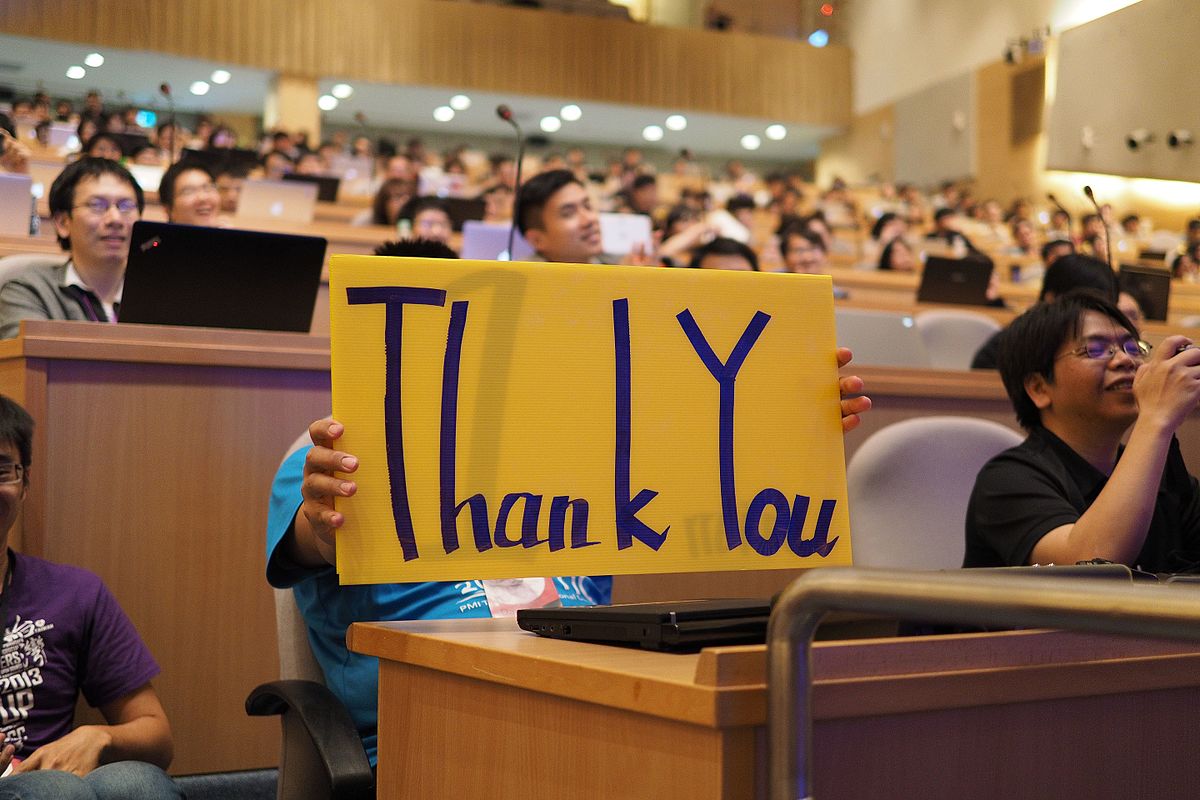